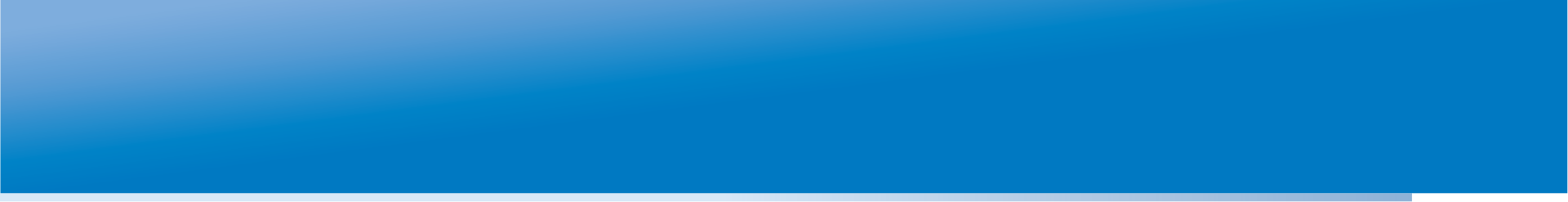 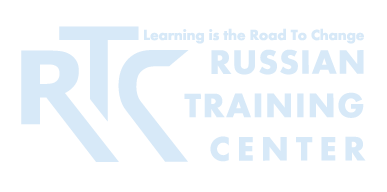 ВЕБИНАР РТЦ ИУО РАО
«Как оценивать индивидуальный прогресс ученика?»
25 ноября 2013 года
Как оценивать индивидуальныйпрогресс ученика?
Рябинина Любовь Анатольевна
зам. директора КГКСУ «Центр оценки качества образования», руководитель группы по разработке диагностических материалов по русскому языку, г. Красноярск.
Знаменская Оксана Витальевна
доцент Сибирского федерального университета,  руководитель группы по разработке диагностических материалов по математике основной школы,  к. ф.-м. наук.
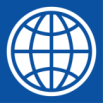 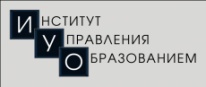 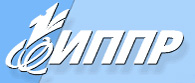 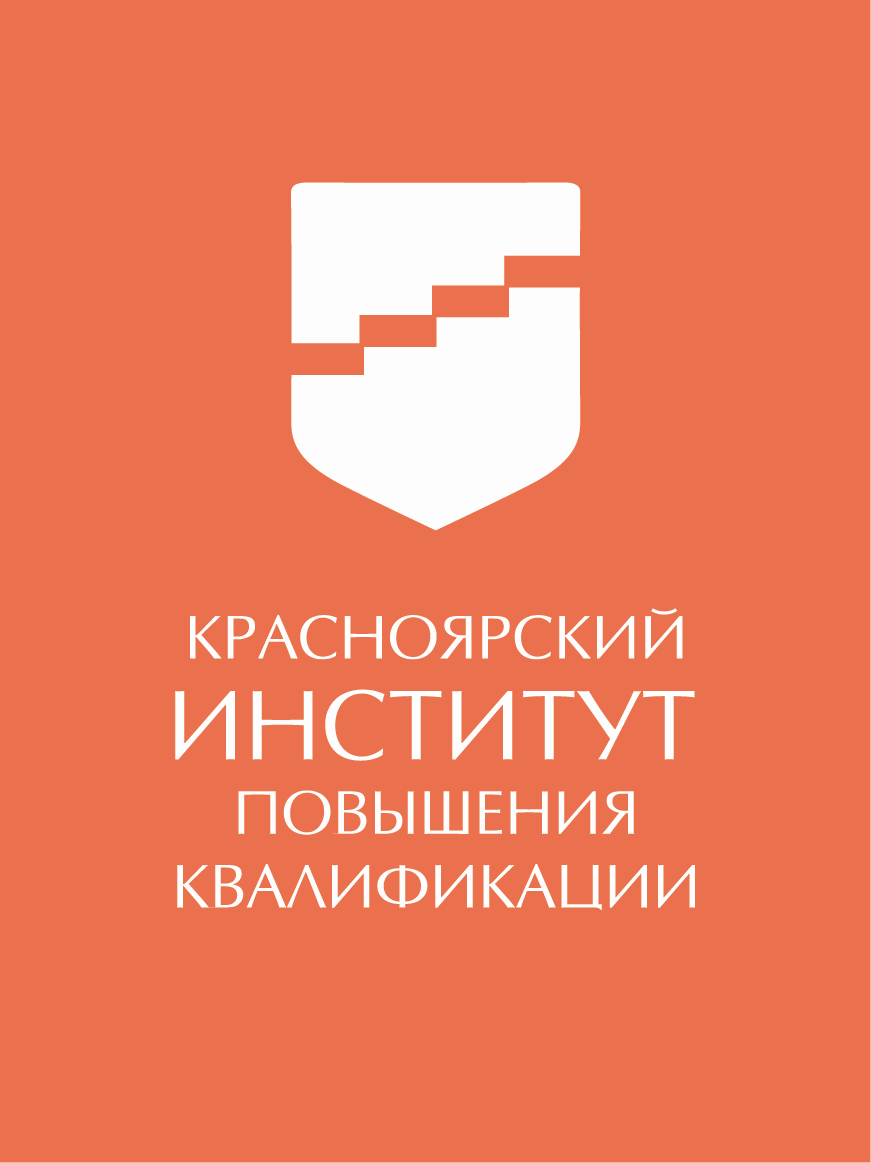 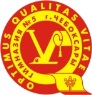 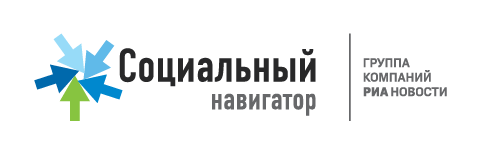 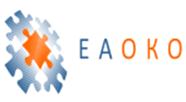 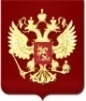 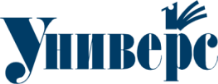 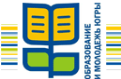 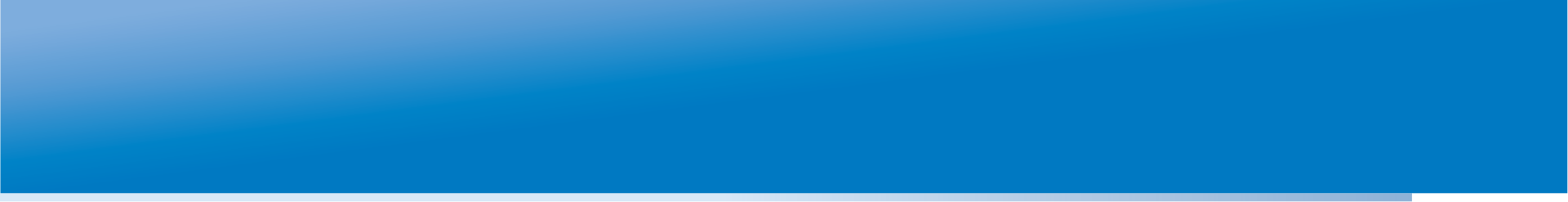 Планируется рассмотреть следующие вопросы:
Какие задачи школы решает  введение мониторинга индивидуального прогресса в школьную систему оценки качества образования?

Что такое модель индивидуального прогресса учащихся?

Что и как можно узнать об индивидуальном прогрессе ученика при помощи методики «Дельта»?

Для чего нужны результаты мониторинга индивидуального прогресса ученику, родителям, учителю, администрации школы? Как с  ними работать?

Как  меняется образовательная практика в школах, в которых внедряется оценка индивидуального прогресса?
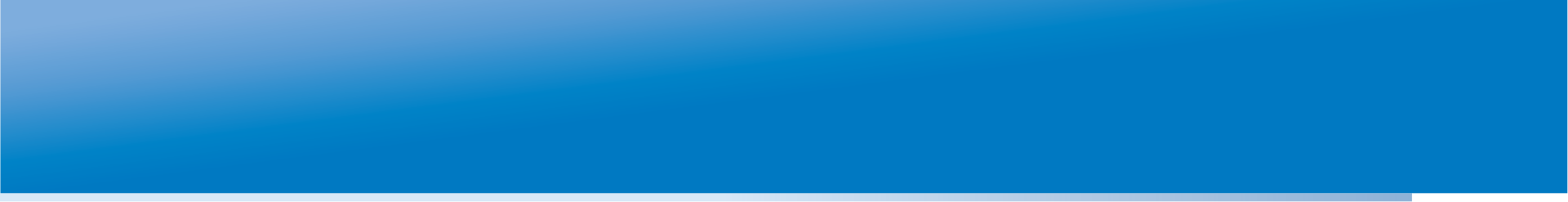 Для чего оценивать?
ОЦЕНКА – КОНТРОЛЬ
ОЦЕНКА - ПОДДЕРЖКА  («диалог и саморазвитие»)
В изобилии существуют инструменты для внешнего контроля (эффективности, результативности образовательных систем и технологий).
 Однако обнаруживается явный дефицит средств, позволяющих оценивать  образовательные результаты самим учителям по ходу образовательного процесса, открывая возможность вносить в него необходимые коррективы.
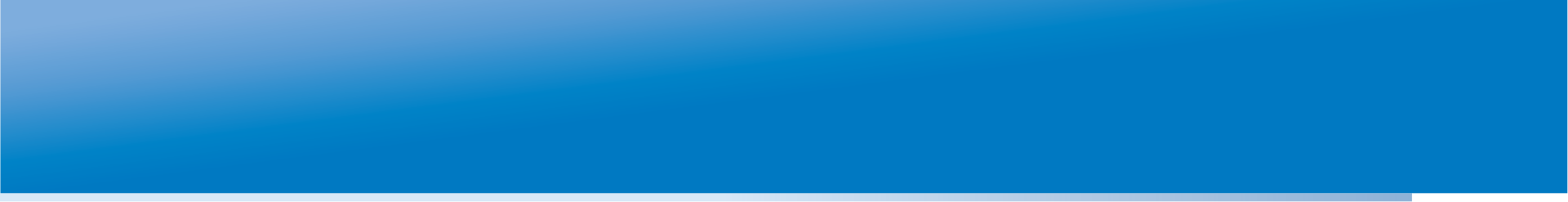 Оценка-контроль
Контроль работы (учителей, образовательных учреждений) и предоставление вышестоящим органам необходимой информации для принятия решений о поощрении/наказании.
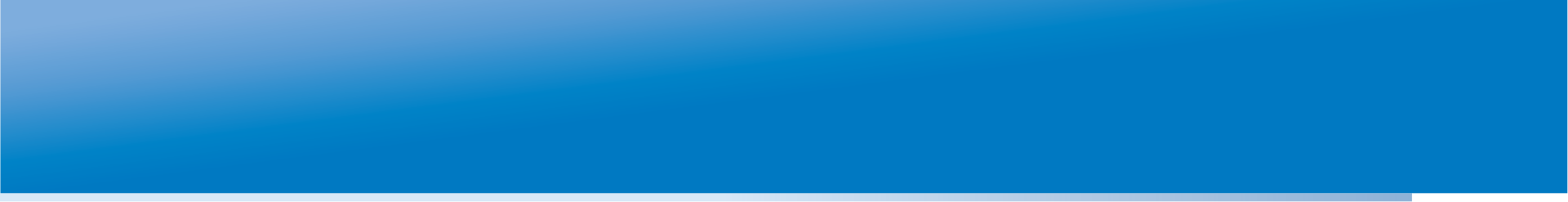 Оценка-поддержка
Адресаты оценки: учащиеся, родители, учителя, администрация школы.
Основная задача органов управления образованием – обеспечить школы и педагогов инструментами оценки образовательной деятельности для поддержки образовательного продвижения конкретного ученика и проектирования развития образовательного учреждения.
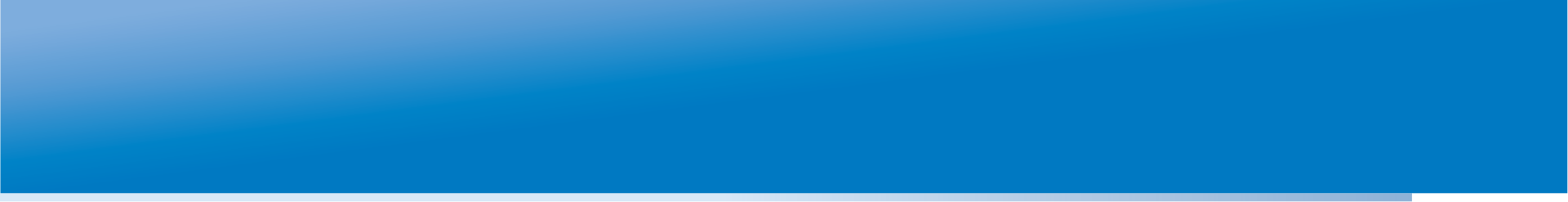 Процедуры
Оценка-контрольтотальная проверка школы
Оценка-поддержкаформирующее оценивание учащихся, мониторинги (в том числе мониторинг индивидуального прогресса), самооценка, самоанализ, самоконтроль и самопроверка
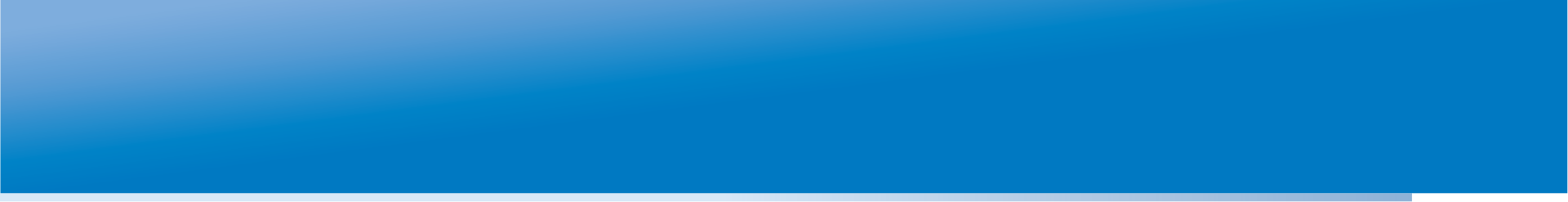 Что оценивать?
Требования к результатам освоения основной образовательной программы начального общего образования:
В итоговой оценке должны быть выделены две составляющие: 
результаты промежуточной аттестации обучающихся, отражающие динамику их индивидуальных образовательных достижений, продвижение в достижении планируемых результатов освоения основной образовательной программы начального общего образования;

результаты итоговых работ, характеризующие уровень освоения обучающимися основных формируемых способов действий в отношении к опорной системе знаний, необходимых для обучения на следующей ступени общего образования.

							ФГОС НОО
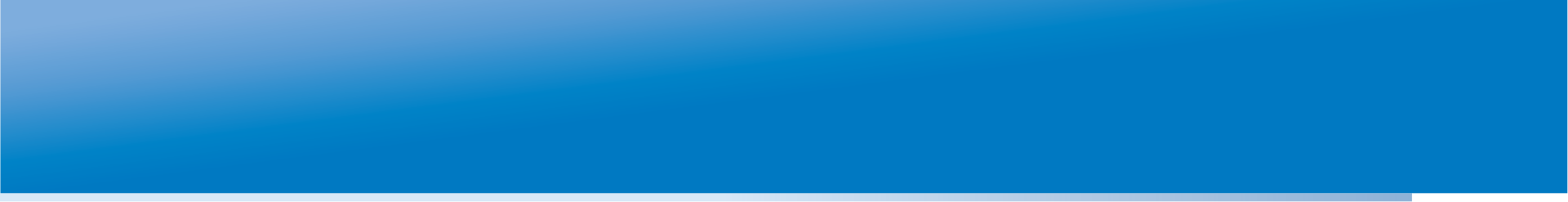 Стратегические  направления и цели формирования ОСОКОО
От методологии контроля качества образования к методологии управления качеством образования
Изменение конечного перечня оценочных процедур
Изменение стандартов оценочных процедур
Изменение стандартов систем сбора информации
Изменение стандартов интерпретации и использования информации

				Проект концепции Всероссийской ОСОКОО
«ЦЕНТР ОЦЕНКИ КАЧЕСТВА ОБРАЗОВАНИЯ»
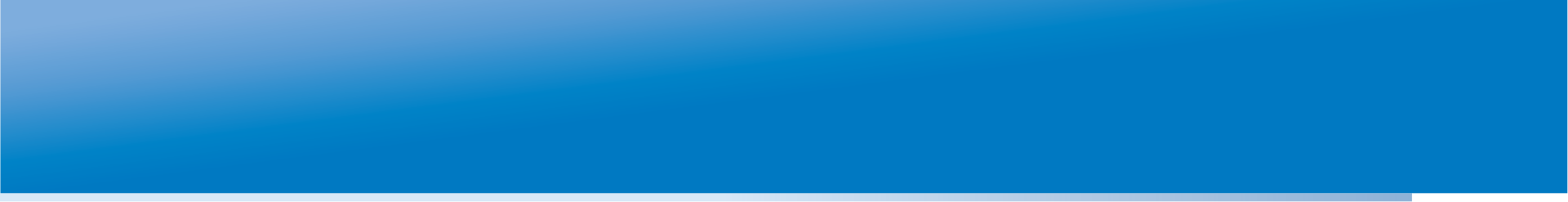 Перечень оценочных процедур ОСОКОО
национальные экзамены 
национальные и международные исследования и мониторинги
внутриклассное оценивание
критериальное оценивание
накопительное оценивание
оценка индивидуального прогресса

			Проект концепции Всероссийской ОСОКОО
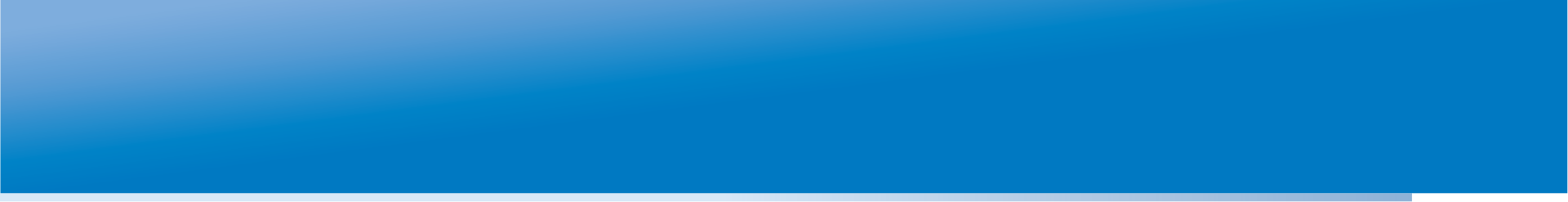 Оценка образовательных результатов и качество образования
Успешность решения  задач улучшения качества образования во многом зависит от того, как устроена система оценки: 
насколько она поддерживает и стимулирует учащихся; 
насколько включает учащихся в самостоятельную оценочную деятельность (учитель); 
насколько точную обратную связь она обеспечивает (учитель); 
насколько она информативна для управления.
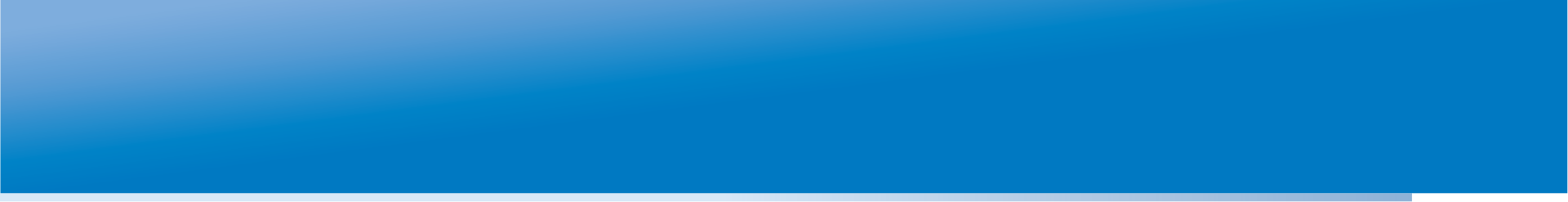 Что такое модель индивидуального прогресса учащихся?
Уровень 1: овладение общим смыслом и внешней формой культурного  действия

Уровень 2: освоение существенного основания действия

Уровень 3: становление «культурной непосредственности» действия
2 фаза
1 фаза
компетентность
1 фаза - присвоение общего способа действия
2 фаза  - функционализация общего способа действия
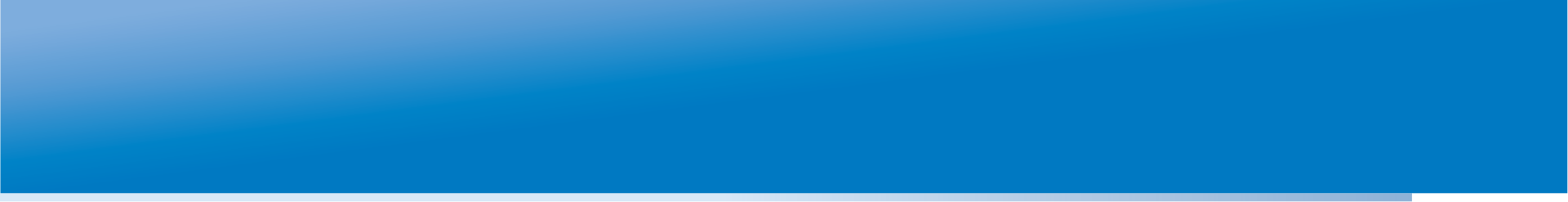 Как узнать об уровне действия и мышления учеников?
Задачи 1 уровня позволяют  различить учащихся, осмысленно и слепо применяющих известное правило.
Задачи 2 уровня позволяют  различить учащихся, ориентирующихся в своих действиях на правило и ориентирующихся на общий способ решения задачи.
Задачи 3 уровня позволяют  различить учащихся, ориентирующихся в своих действиях на общий способ решения задачи и на ключевую идею.
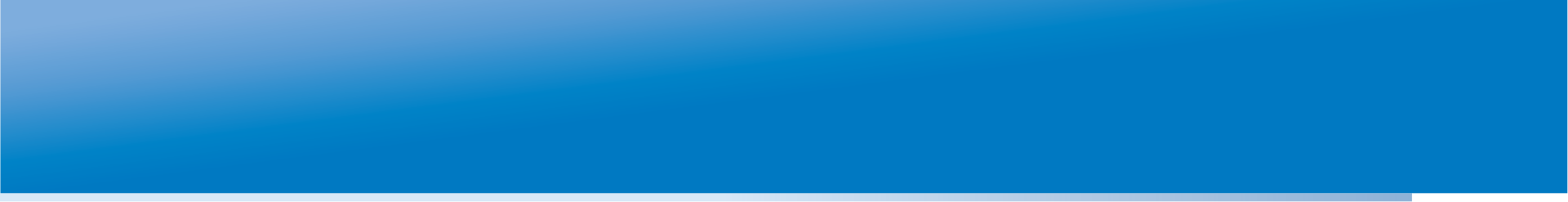 Уровневая модель1 уровень
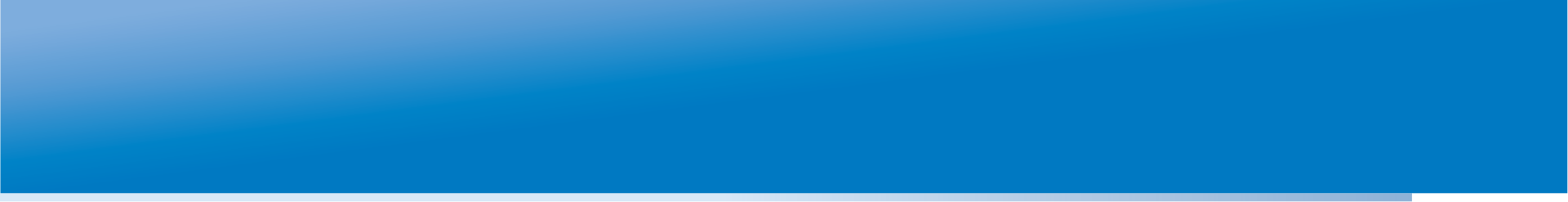 Уровневая модель2 уровень
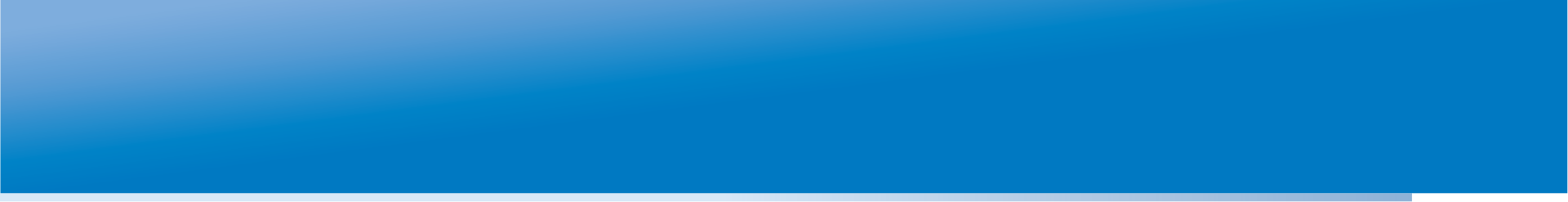 Уровневая модель3 уровень
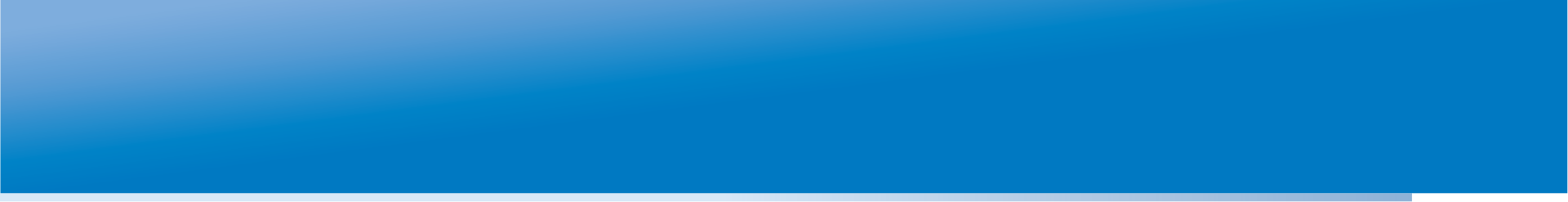 Как получаются данные для анализа
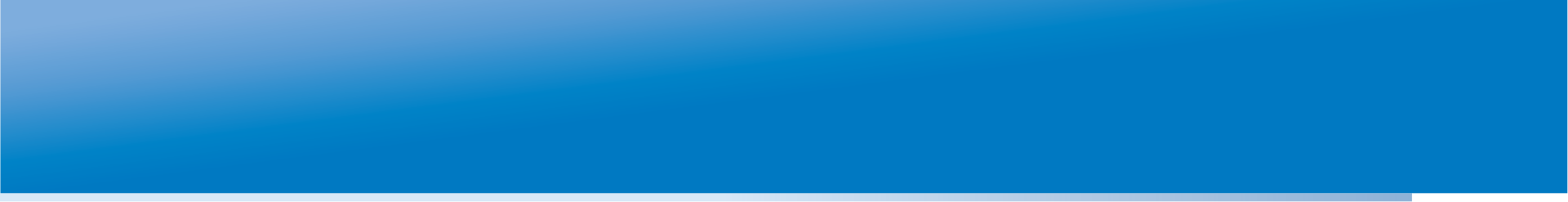 Общая характеристика инструментария «Дельта»
Диагностируется  не статическое состояние, а изменение, динамика. О положительной  индивидуальной динамике учащихся можно говорить, когда:
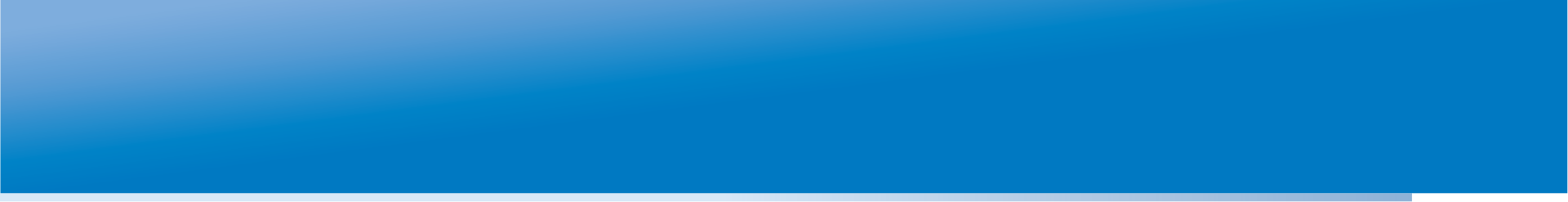 Задачи диагностических срезов
Задача первого среза – зафиксировать стартовую точку для определения индивидуального прогресса школьников в освоении учебных предметов.

Задача второго и последующих срезов – определить характер изменений в уровне владения предметными средствами, произошедших с конкретным учеником за промежуток между срезами (уровневый прогресс и линейное приращение).
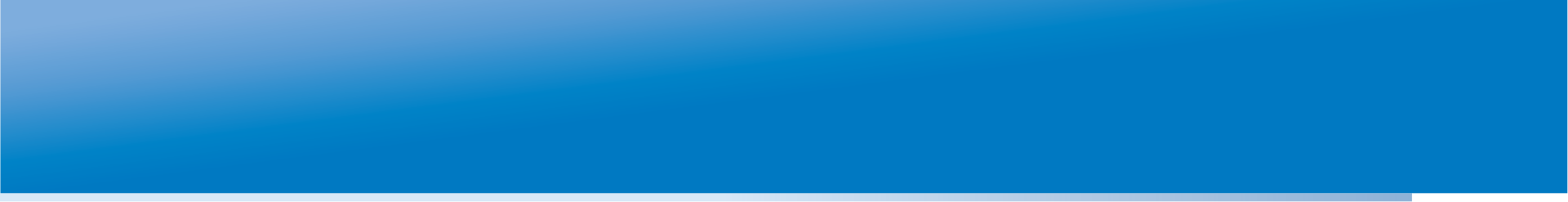 Типы уровневых динамик учащихся
 (по данным трех срезов)
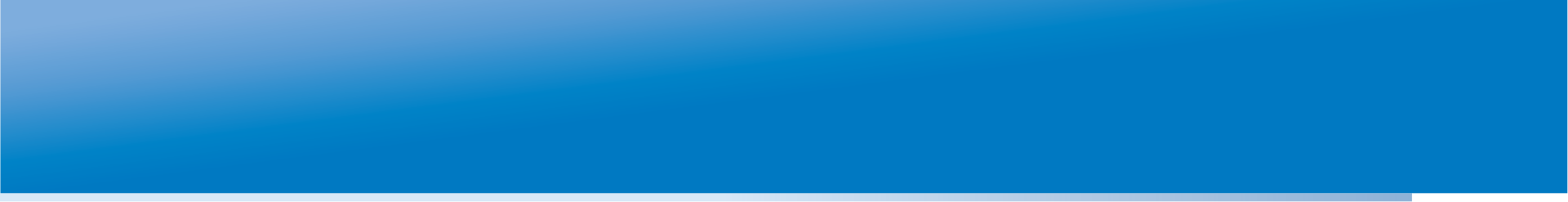 Адресаты оценки индивидуального прогресса
Учителя
Родители
Ученики 
Администрация школ
[Speaker Notes: Ученики: У учеников должно сложиться четкое понимание того, в каких областях происходит их рост, и что именно они могут сделать для улучшения своего результата. ЧТО именно оценивается, КАК производится оценивание и каковы его РЕЗУЛЬТАТЫ.
Администрация: Можно определить, в деятельностном ли подходе выстроено преподавание предмета;
– провести анализ учебных программ относительно вклада учебного предмета в развитие ученика;
– разработать комплекс мер, которые помогут улучшить ситуацию в классе  (например, скорректировать дефициты программ путём разработки разноуровневых задач, проверочных работ, позволяющих обнаружить и предъявить учащимся их индивидуальное движение и др.);
-оценить, обеспечивает ли учитель условия для индивидуального прогресса учеников и проч.
Родители: Необходимо продуктивно и содержательно выстраивать диалог с родителями относительно образовательных результатов учащихся:
совместно с родителями выявлять уровень притязаний ребенка и формировать образовательный запрос;
совместно с родителями выстраивать индивидуальную образовательную траекторию ребенка.]
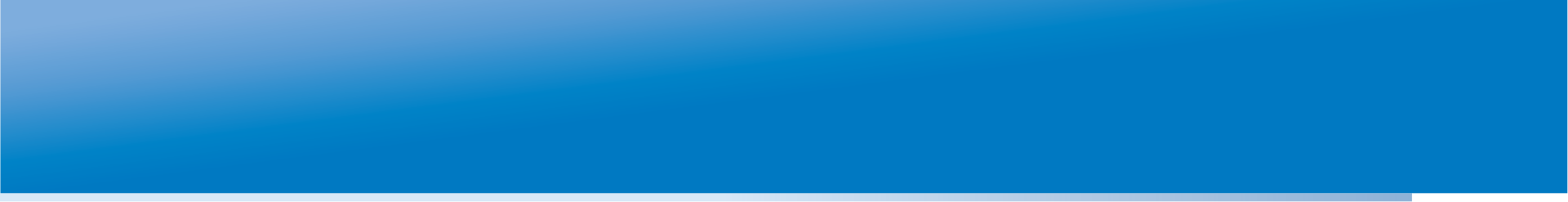 Дельта
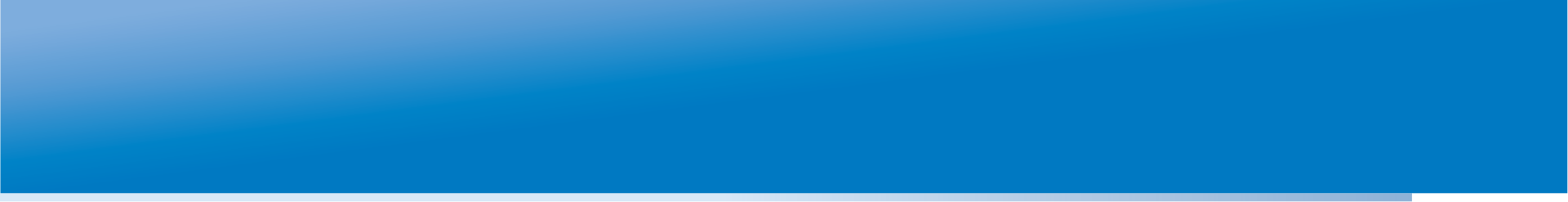 Данные для учителя, 1 срез (пример)
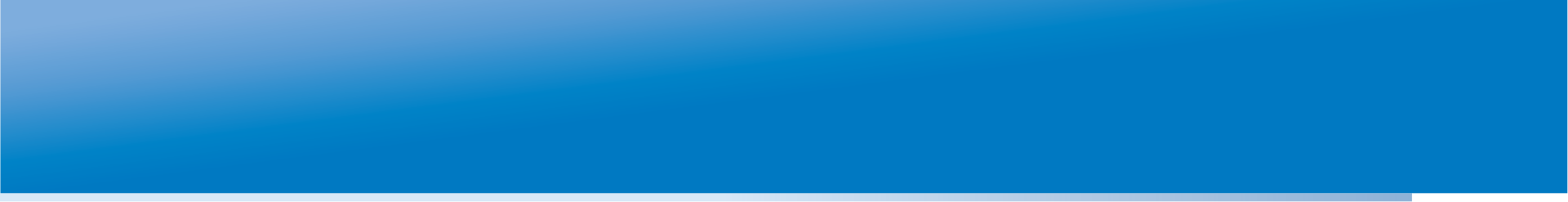 Данные для учителя, 2 и 3 срезы (пример)
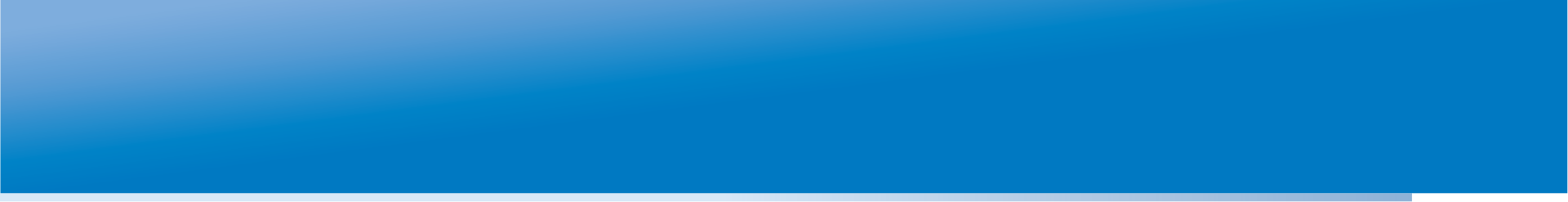 Данные для учителя, 3 срез, итог (пример)
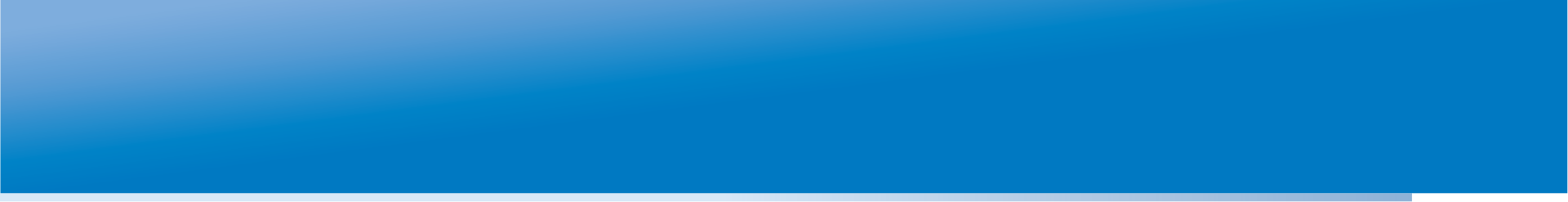 Предъявление результатов ученику
Предъявление результатов ученику (пример)
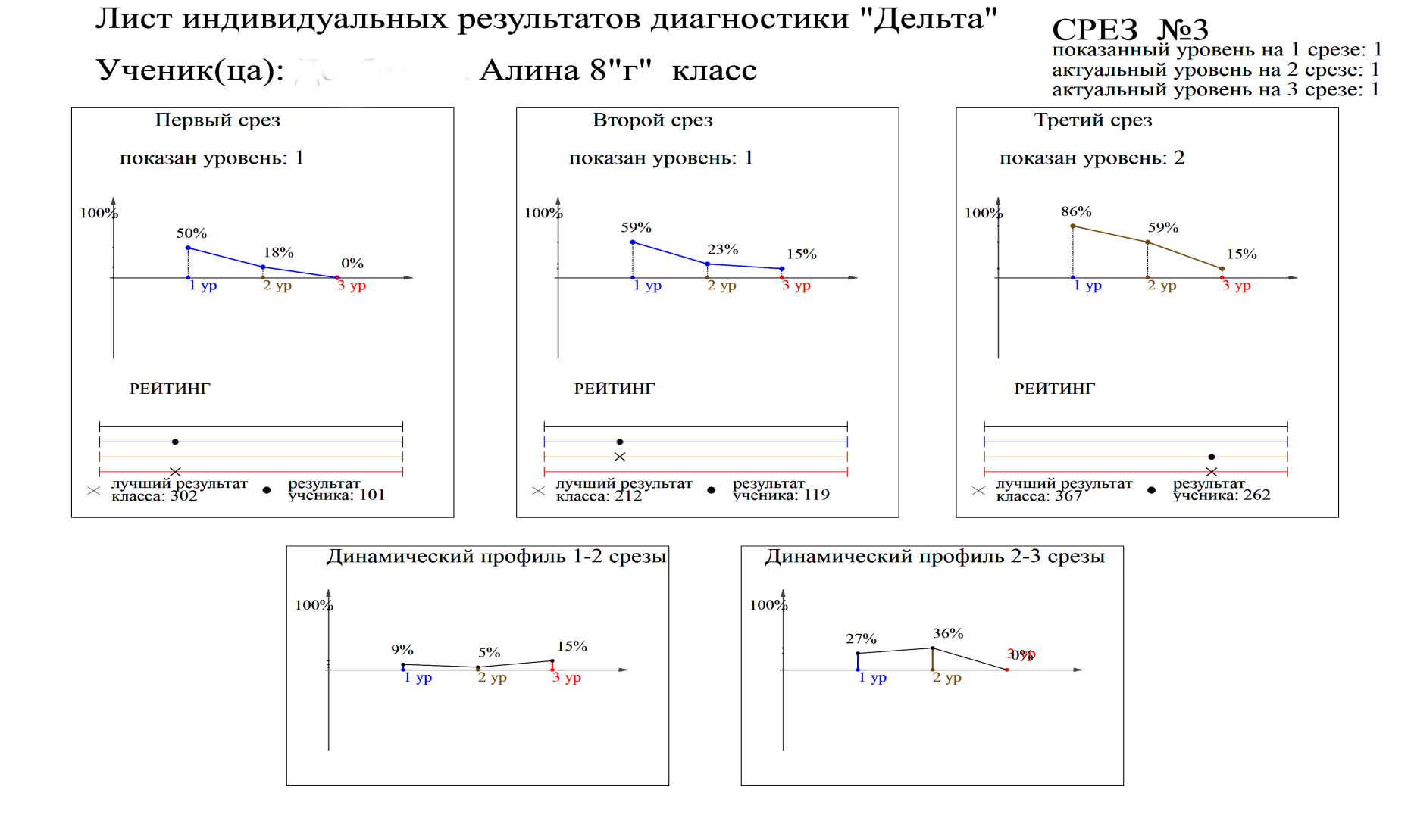 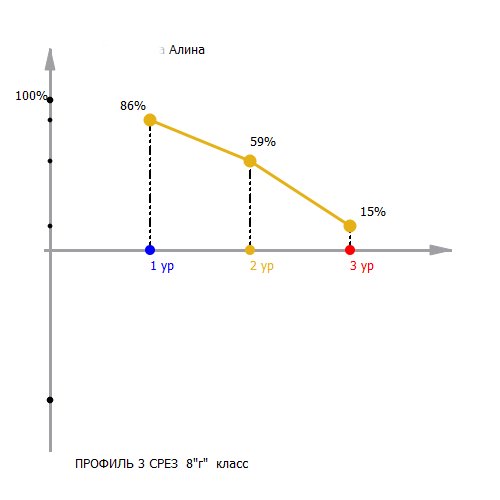 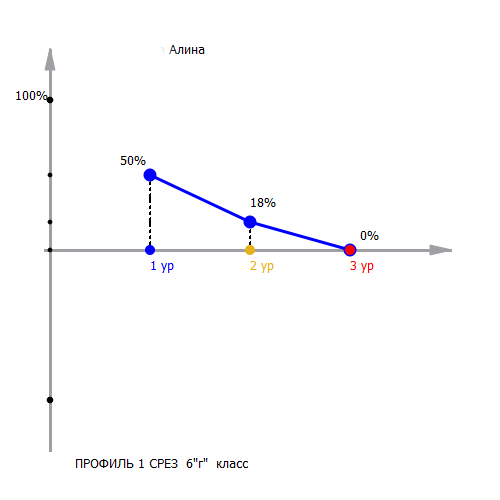 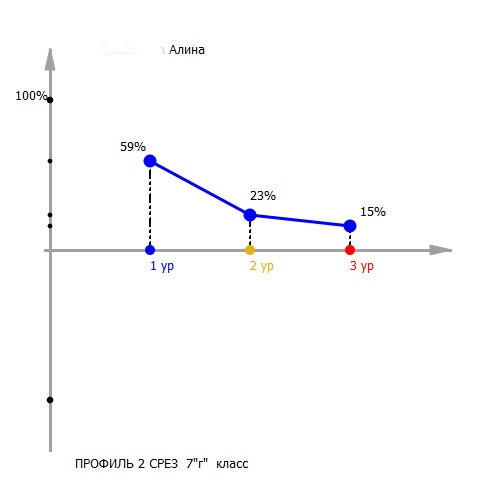 Предъявление результатов ученику (пример)
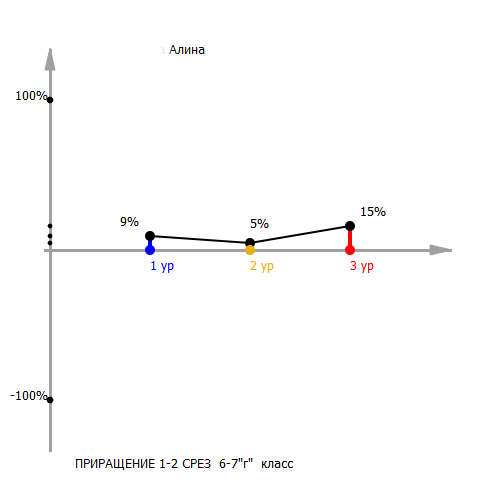 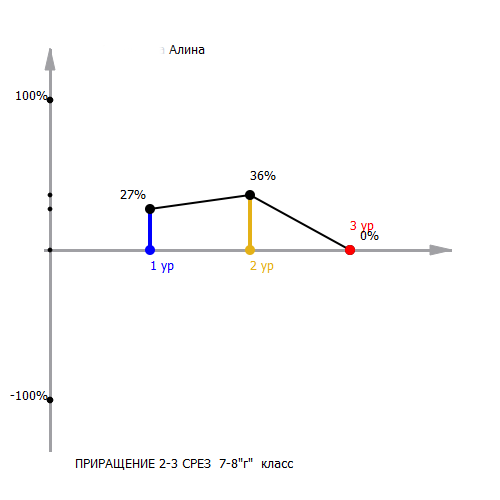 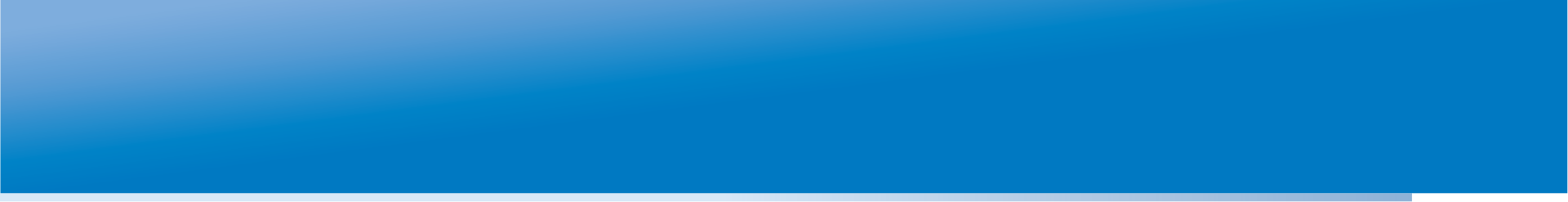 Схема управления образовательной ситуацией в классе 
на основе анализа данных диагностики «Дельта»
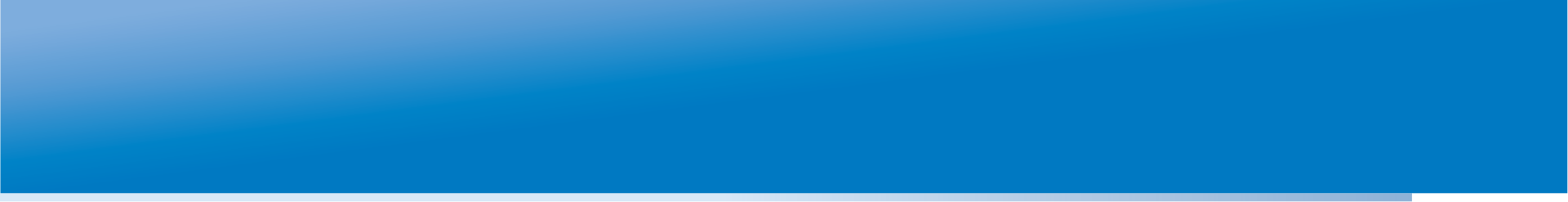 СПАСИБО ЗА ВНИМАНИЕ!
laryabinina@mail.ru – Рябинина Любовь Анатольевна

znamoksana@gmail.com – Знаменская Оксана Витальевна
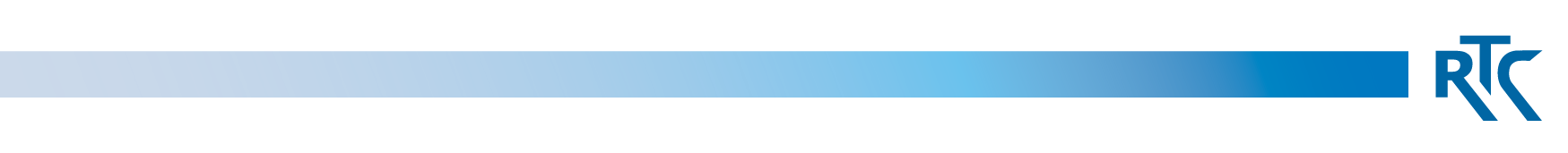 rtc.imerae@gmail.com
WWW.RTC-EDU.RU